Забытые буквы
Русского языка
В алфавите русского языка на сегодняшний день 33 буквы, а в древней кириллице-азбуке было 46 букв
Азбука- кириллицы была составлена в IX веке Кириллом и Мефодием
Куда же пропали 13 букв?
Их украло время. По мере того как славяне , в том числе и русские, осваивали свой язык и свою письменность . Многие буквы отпадали за ненадобностью. Одна за другой из алфавита исчезли такие буквы как : S- зело, I- И десятичное, чье, оук, омега, коппа, ять , малый юс, большой юс, кси, пси, фита, ижица. Далеко не все буквы уходили мирно , «без боя». Например , с трудом своё место отстоял «ъ» - твёрдый знак
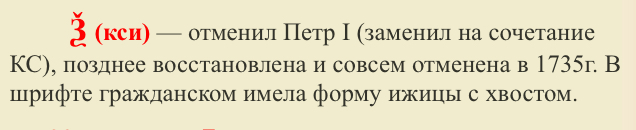 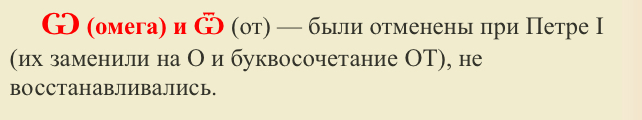 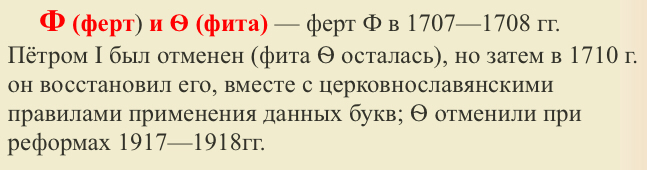 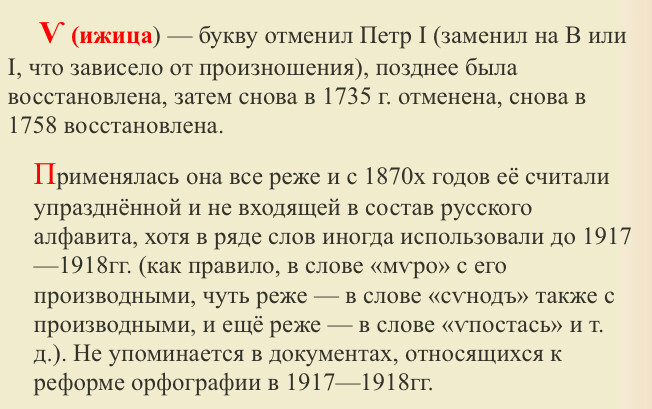 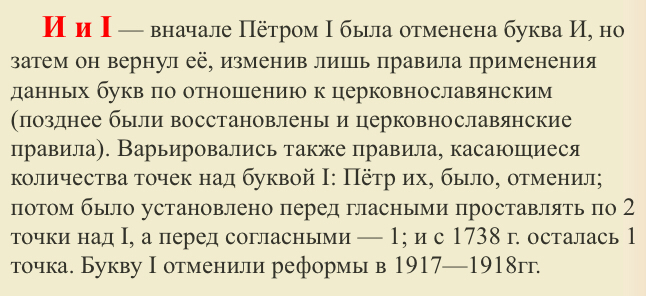 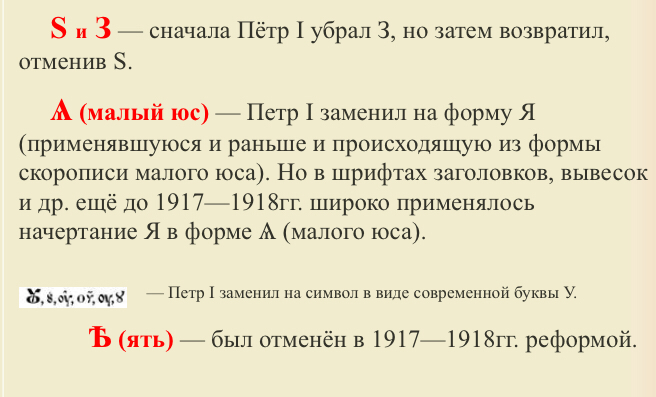